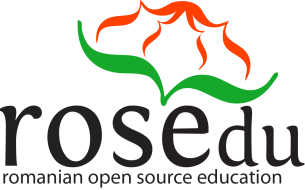 Răzvan Deaconescu
+40  745  957  975
razvan@rosedu.org
http://rosedu.org/